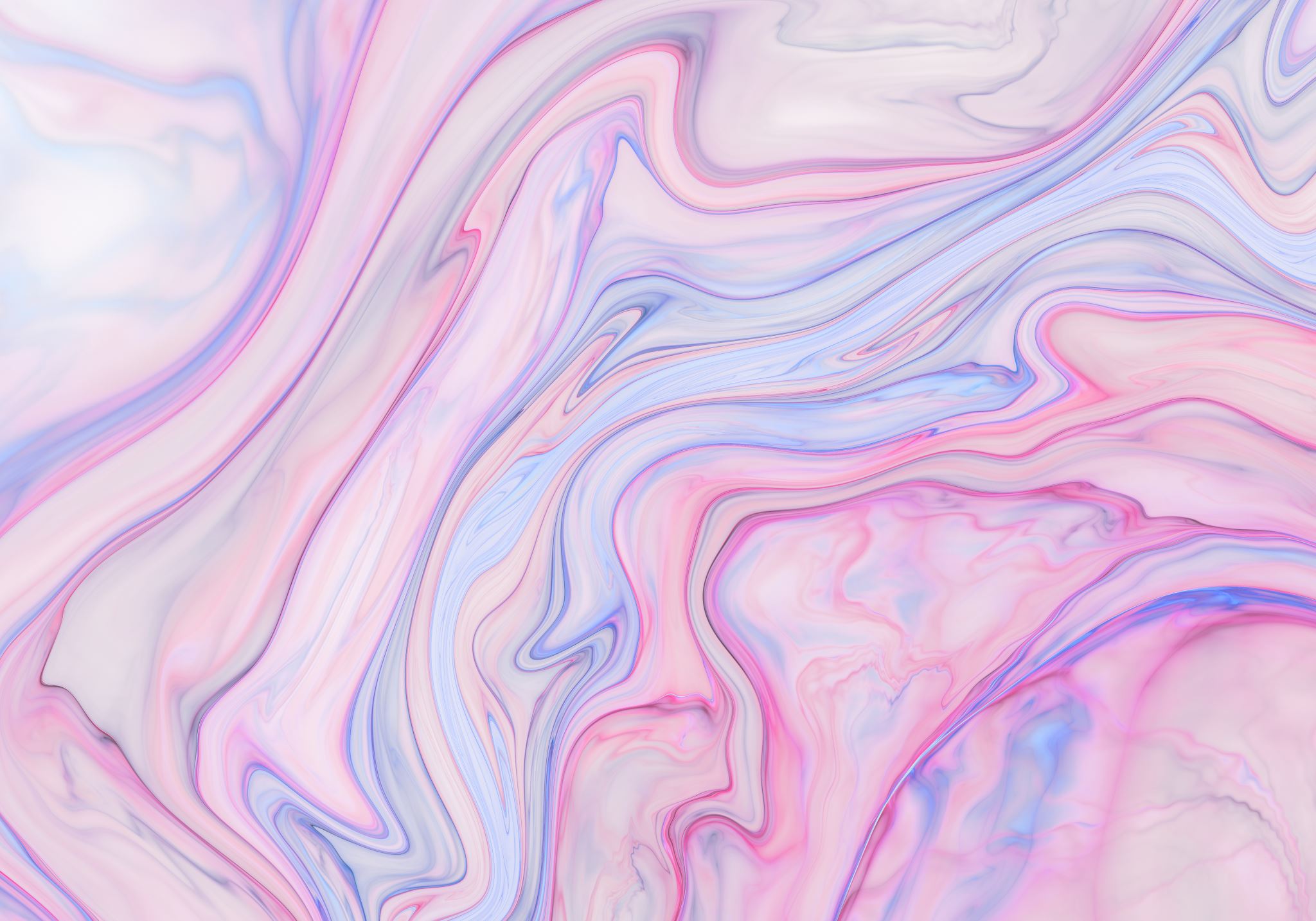 Ekonomiska läget, mmNu & framåt
2023-12-14
Ekonomiska läget, mmNu & framåt
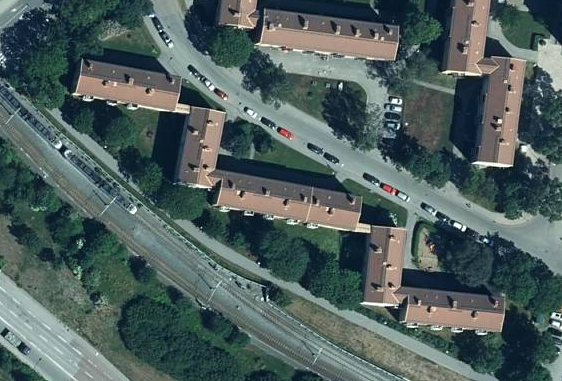 2023-12-14
Agenda
Bostadsrättsförening – vad är det?
Underhållsobjekt
Kandidater till styrelsen – valberedningen väntar på dig!
Ekonomi - nuläget
Ekonomi – vad gäller framåt?
Kommunikation
Frågestund
1 - Bostadsrättsförening – vad är det?
En företagsform under kategorin ”Ekonomisk förening” (Bostadsrättslag 1991:614)
Bolagsverket
Årsredovisning
Revisor
Momsregistrering
Medlemsägt
Behöver inte gå med vinst
Kan gå i konkurs
1 - Bostadsrättsföreningen – vilka är vi?
I föreningen finns en gemensam tvättstuga, cykel- och barnvagnsrumAntal lägenheter    54Antal hyresrätter      2Antal lokaler             8
Föreningen accepterar delat ägande. Juridisk person accepteras ejEnergideklaration utförd: 2019-08-23Energiklass: F Specifik energianvändning: 189 kWh/m2 årEnergiprestanda Primärenergital: 193 kWh/m2 år
Brf Värmeln - Äkta förening  (Om föreningens intäkter består till 60 % eller mer av intäkter från privatpersoner som är bostadsrättsinnehavare så är föreningen äkta.)
Tomträttsavtal, omförhandlades 2021 och löper fram till 2031
1 - Bostadsrättsförening – vad är det?
I en bostadsrättsförening ska det finnas en ekonomisk plan. Planen är i första hand till för att de blivande bostadsrättshavarna ska kunna avgöra om de vill gå in i föreningen eller inte. Men även leverantörer, banker och andra långivare har intresse av planen liksom medlemmarna själva.
2  Underhållsobjekt  - exempel
3 – Mandatperiod styrelsemedlemmar
Valberedningen måste få hjälp! 
Anna annapuh79@gmail.com  Anne annewald56@gmail.com
Styrelsen      varmelnbrf@gmail.com
4 - Ekonomi - nuläget
Följande 18 bilder visar på inkomster, utgifter, vikten av en balans och hur vi når dit.
Brf VärmelnEkonomi
Driftkostnader- Baserat på prognos 2023- Exklusive underhåll- Exklusive låneräntor
2 781 Tkr
Taxebundna kostnader
38 % av driftkostnader
Övriga driftkostnader
27 % av driftkostnader
Fastighetsskötsel och städ
17 % av driftkostnader
Lån och räntor
Lånebelopp:                                15 227 Tkr
Räntekostnad 2023:                        339 Tkr
Genomsnittlig låneränta 2023:     2,61 %

Två av de fyra lånen ska sättas om 2024
(31 maj respektive 31 december)

Aktuell låneränta (nov 2023): ca 5,09 %Stibor 2023-11-04: 4,09 %
Underhållsobjekt 2023
OVK (obligatorisk ventilationskontroll)
Åtgärder för ventilation
Inspektion av tak, rensning hängrännor
Utbyte cirkulationspump värmesystem
300 Tkr (prognosvärde)
IntäkterBaserat på prognos 2023, rensat från el-stöd
3203 Tkr
Balans pengar in – pengar utBaserat på prognos 2023
Intäkter:                                 3 203 Tkr
Driftkostnader:                   - 2 781 Tkr
Underhåll:                           -    300  Tkr
Räntekostnader:                 -    339 Tkr
Netto:                                   -    217 Tkr
2024 - 2031
Intäktsökning - brist
Avgift 2024 per kvm           739:- / år
Behov			        1008:- / år
”Styrelser behöver förflytta fokus från vad avgiften är i dag, till vad den borde vara sett till sparbehovet och gällande räntenivå. Vissa föreningar har en brant uppförsbacke framför sig och behöver höja avgiften med 50 procent för en långsiktig ekonomi i balans, fortsätter Cecilia Jutell.”
NABO - vår ekonomiska förvaltare:
Enligt föregående års årsredovisning skulle ni ha sparat 36 kronor per kvadratmeter, vilket är lågt. En förening med en komplett underhållsplan behöver i snitt avsätta mellan 250–350 kronor per kvadratmeter årligen.

Vad bör ni göra framöver?   För att säkerställa en bra och långsiktig förvaltning av er ekonomi och fastighet behöver ni skapa en långsiktig plan. Det kräver en professionellt upprättad och uppdaterad underhållsplan tillsammans med en långsiktig planering för ekonomin.
Vad kan hända? (I värsta fall)
Likvidation – konkursIngen bostadsrätt längre. Värdet försvinner.

Före exempel					Efter
Värde 3 000 000 :-			 Värde  0 :-

Lägenheter övergår till hyreslägenheter.    
Du har ditt bostadslån kvar att betala, men ingen bostadsrätt!
Om lån på bostadsrätten idag:
Lånet sägs upp till omedelbar betalning
Alternativ 1
Kreditvärdig
Nytt lån utan säkerhet
Amortering, t ex på 10 år
Om man får ett lån på 1 miljon utan säkerhet på 10 år blir effekten, med 8 % ränta och annuitet, ca 140 000:- per år (11.700:- per månad)
Till detta kommer hyra för lägenheten, exempelvis 7.000:- för en tvåa
[Speaker Notes: Vilket belopp baseras detta exempel på?]
Om lån på bostadsrätten idag:
Lånet sägs upp till omedelbar betalning
Alternativ 2
Icke kreditvärdig
Kan få förödande konsekvenser:
Personlig konkurs
Möjligt scenario
Avgiftshöjning till ca 1.000:- per kvm per år

Lägenhetsyta:			Månadsavgift:
          55   				      4.620:-
          67				      5.628:-
          89				      7.476:-
        110				      9.240:-
NABO: (Jonas Gustavsson, gruppchef ekonomisk förvaltning)
Föreningen bör över tid spara/amortera lika mkt som man behöver underhålla fastigheten med. Nu sker en omställning med ränteläget för föreningar där räntor förväntas långsiktigt hamna kring 3,5% dvs i snitt en 3 dubbling av räntekostnaderna mot tidigare år. I tillägg till detta har kostnadsläget via den höga inflationen snabbt ökat kostnaderna för driften av fastigheten (skötsel och taxebundna kostnader).  För att hantera dessa kostnadsförändringar ser vi att det kommer krävas över 40 % i snitt i avgiftsökningar. 
Anpassning till nya kostnadsläget behöver ju ske så fort som möjligt för ekonomisk stabilitet, säkerställa likviditet/buffert, ej skjuta finansiering av underhåll på framtida medlemmar samt riskera en för hög skuldsättning (= högre avgifter).
5 - Ekonomi – vad gäller framåt?
Spara mer
Uppdatera underhållsplan
Skapa långsiktig ekonomisk planFinansiera underhållsplan, drift och sparande
Syfte: Solid ekonomi med bibehållet värde av andelar och bostadsrätter
6 - Kommunikation
Anslag i portarna
Nyhetsbrev – brevlåda
Nyhetsbrev – e-post
Hemsida – https://varmeln.bostadsratterna.se 
E-post varmelnbrf@gmail.com 
Facebook – de boendes egna initiativ och arenaVi som bor på Svärdlångsvägen 54-70
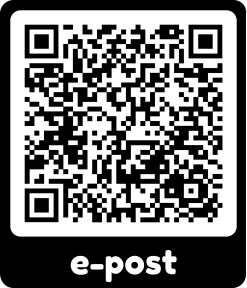 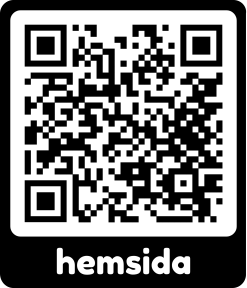 7 - Frågor
?
?
?
?
?
?
?
?
?
?
?
?